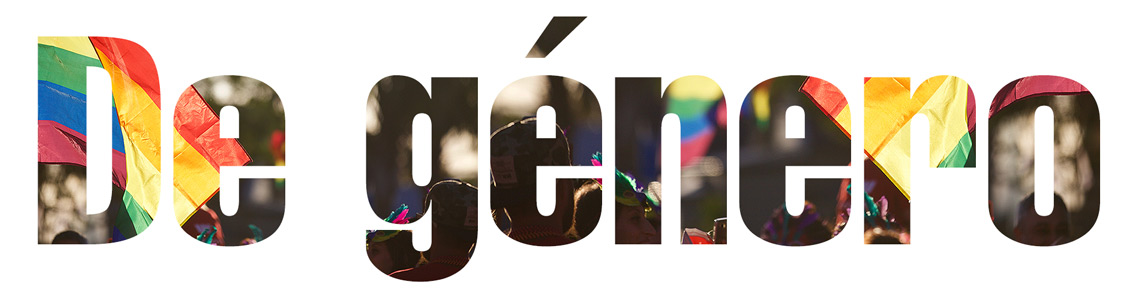 REGISTRO FOTOGRÁFICO
ENFOQUE DE GÉNERO
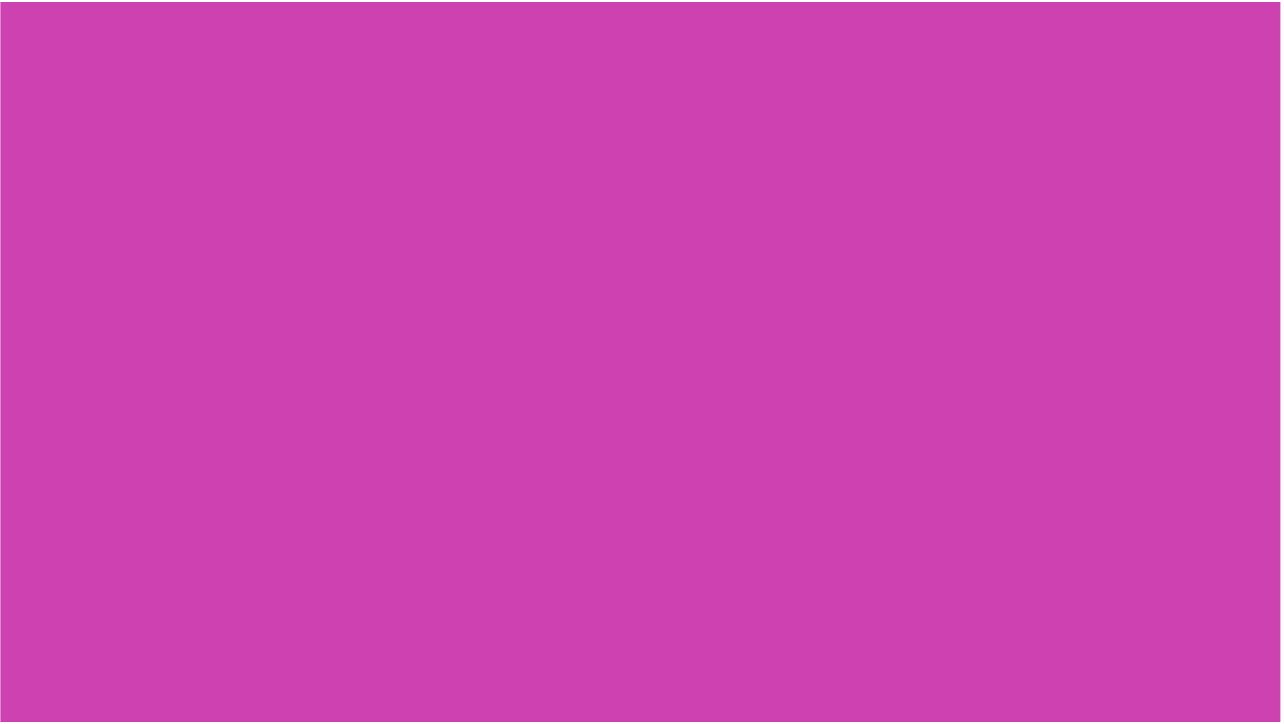 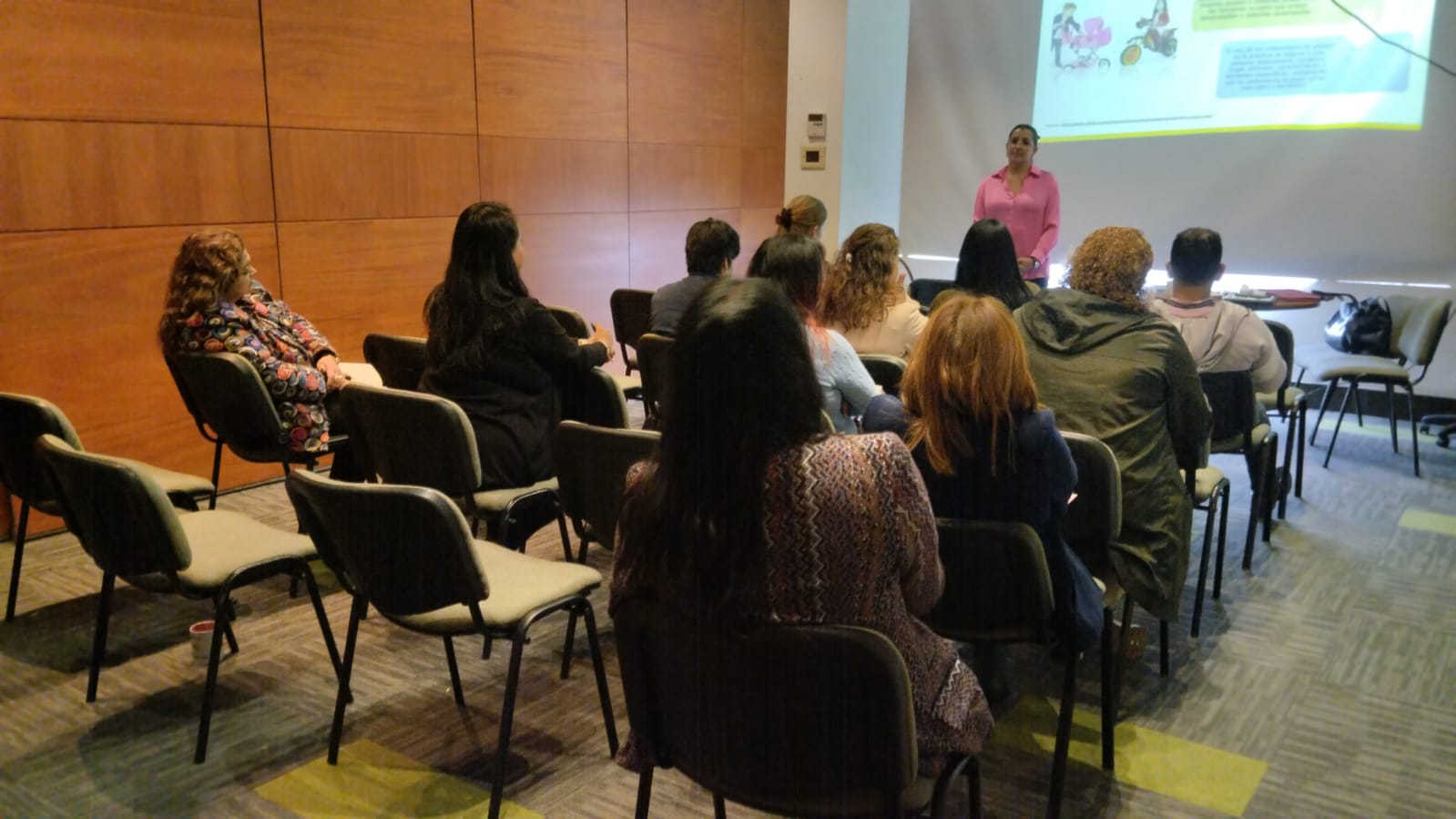 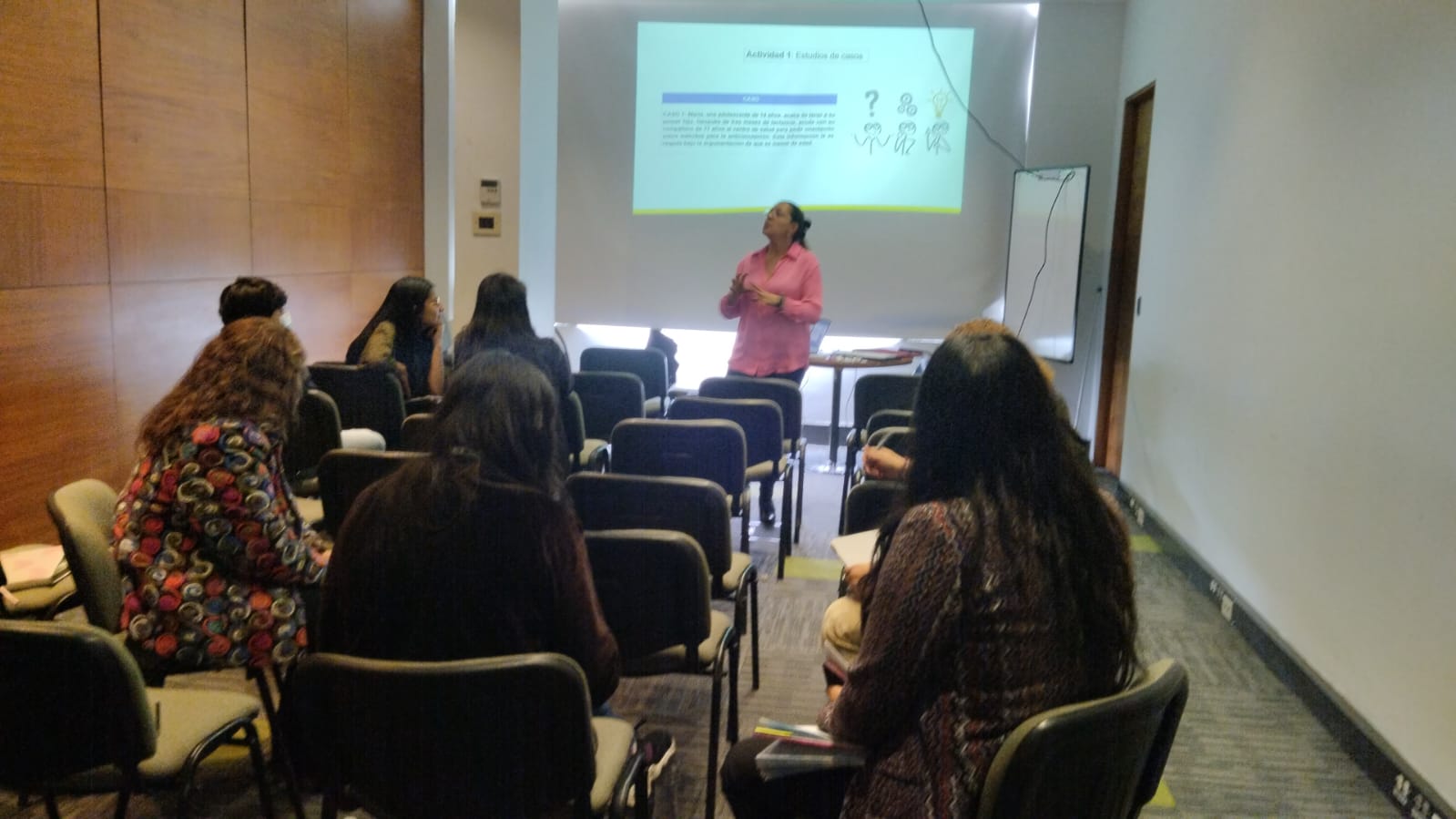 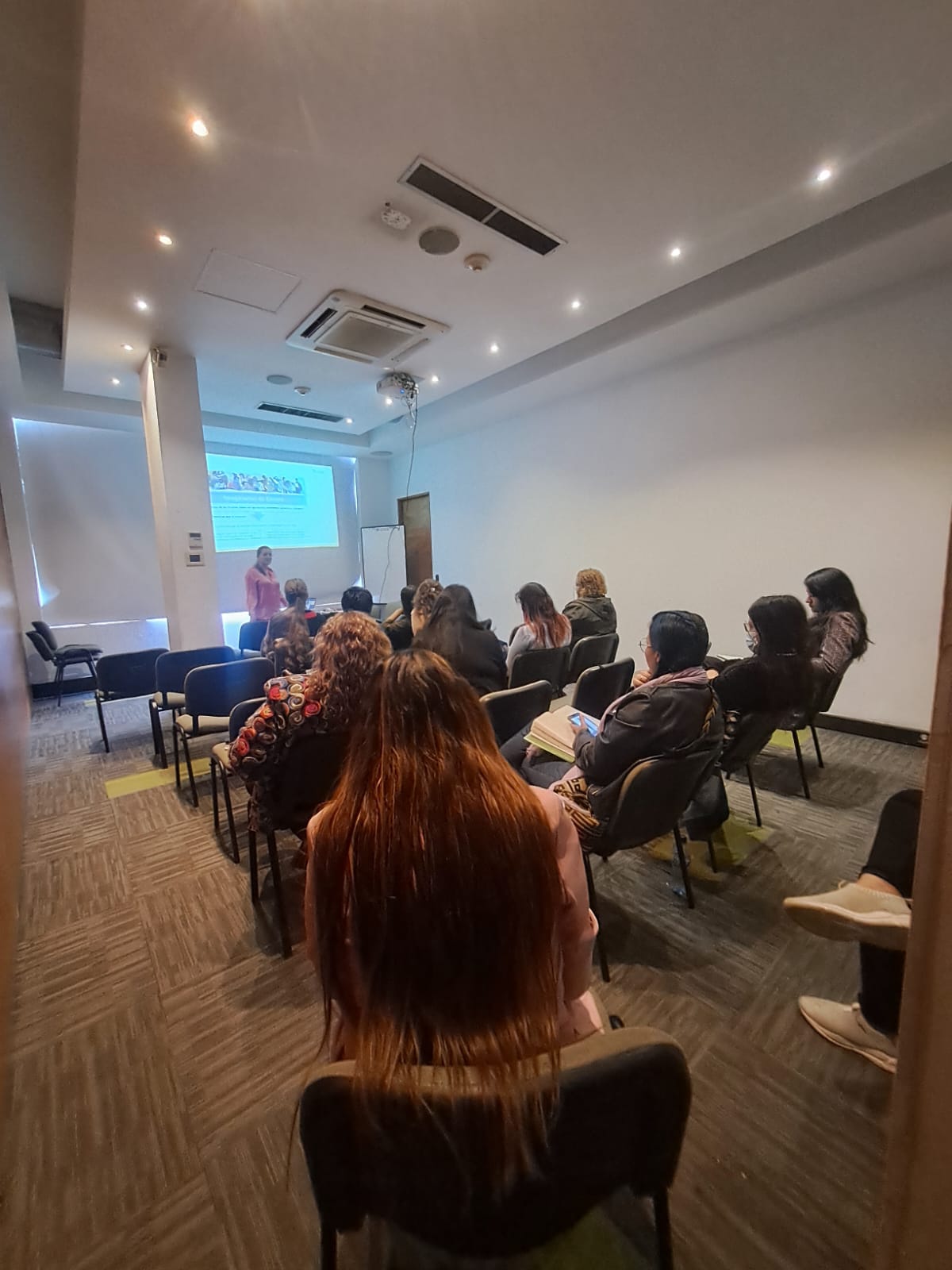 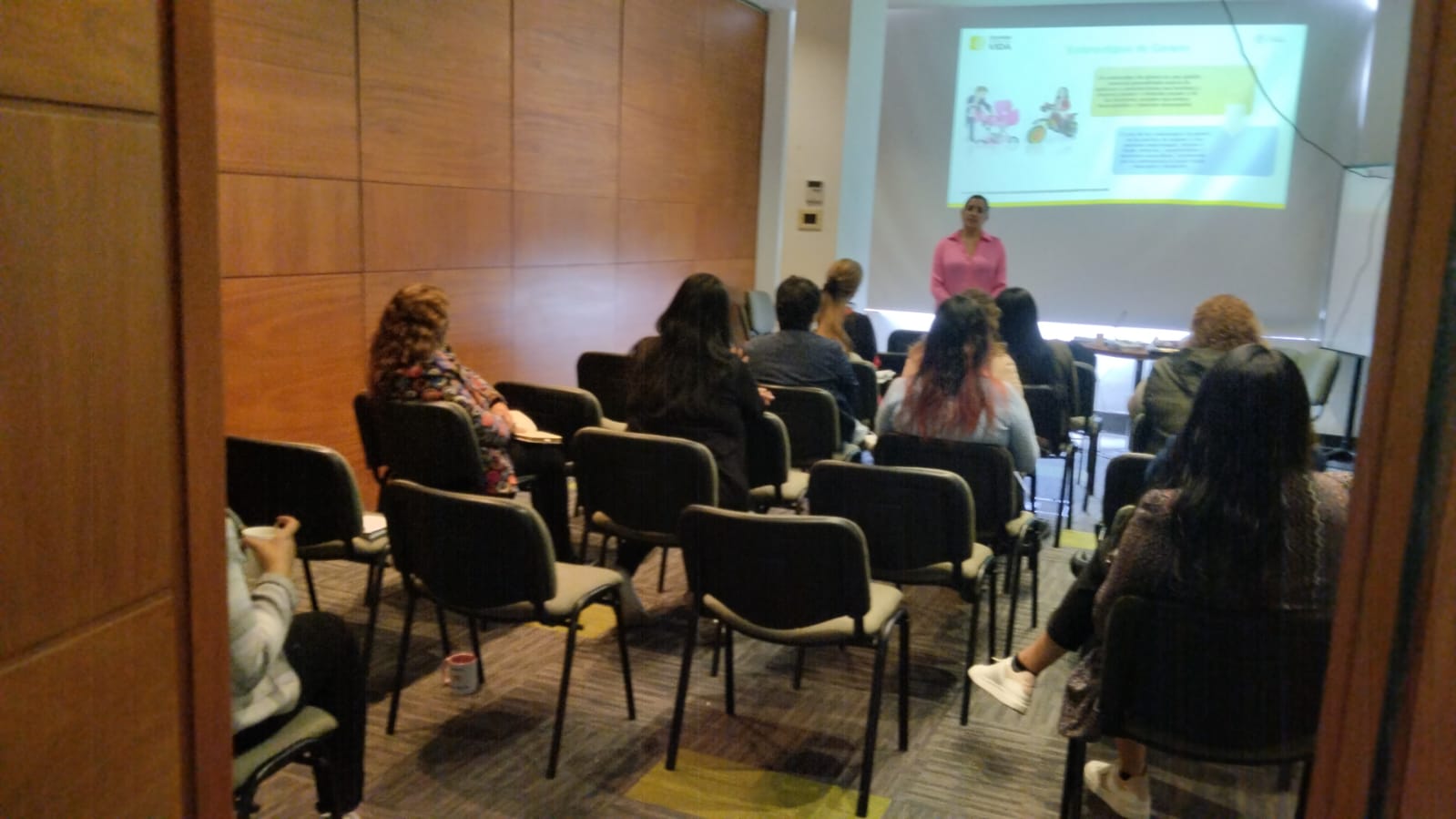 2